SEMIOLOGIE
SINDROAME RESPIRATORII
(obstructive)
PRINCIPALELE SINDROAME ALE APARATULUI RESPIRATOR
SINDROMUL BRONŞIC
Este reprezentat de un grup de semne şi simptome care evocă suferinţa bronşiilor. 

Apare în:
bronşite acute şi cronice;
bronşiectazii;
astm bronşic;	
emfizem pulmonar obstructiv;
boala căilor aeriene mici.	

Aceste entităţi se pot asocia cu:
insuficienţă respiratorie acuta / cronică;
cord pulmonar acut / cronic (CPC).
Sindromul bronşitic

Definiţie şi etiologie: inflamaţia acută sau cronică a arborelui respirator datorată infecţiilor virale, bacteriene, fungice, parazitare, chimic iritative (gaze toxice, pulberi, praf), alergie faţă de polen, fungi, diverşi alergeni exo sau endogeni cu alterarea mucoasei bronşice, tulburări secretarii şi spasm al musculaturii bronşice.

Simptomatologie: tuse cu expectoraţie, raluri bronşice uscate şi umede.

Paraclinic: absenţa sau discreţia semnelor radiologice.

Evoluţie acută sau cronică.
BRONŞITA ACUTĂ
Este o inflamaţie acută a peretelui bronşic, limitată la mucoasă şi corion,cu tulburări ale secreţiei, permeabilităţii, sensibilităţii peretelui bronşic; poateapare primitiv sau secundar unor faringite, angine, sau ca element însoţitor alunor boli infecto-contagioase: rujeola, varicela, tusea convulsivă, febra tifoidă.Evoluează în trei faze:
1. Debutul, care durează 1-3 zile, survine consecutiv expunerii la frig, umiditate, substanţe toxice, iritante, ce determină inflamaţia (catarul) căilor respiratorii superioare:
coriza (guturaiul) cu rinoree, lăcrimare;
angina, cu dificultate la deglutiţie;
laringita, a cărei expresie este răguşeala sau voalarea vocii
senzaţia de uscăciune la nivelul mucoasei nazale, faringiene;
astenie, cefalee, frisoane, dureri musculare.
2. Perioada de cruditate durează 3-4 zile: subfebrilitate / febra, frisoane şi mialgii de intensitate variabila, diminuarea apetitul, senzaţia de uscăciune coboară la nivel traheal, apare mâncărime şi căldură retrosternală, tuse uscată, iritativă,  chinuitoare,  dureri  retrosternale la  baza  toracelui   şi excepţional,  dispnee în interesarea bronşiilor mici.
	Examenul obiectiv evidenţiază congestia mucoasei buco-faringiene, raluri sibilante şi ronflante pe întreg toracele.
3.Perioada de cocţiune durează circa 6 zile; tusea devine productivă,umedă, cu expectoraţie muco-purulentă; obiectiv se constată raluri muzicale,ronflante şi sibilante, subcrepitante. Febra, frisonul, cefaleea dispar. Bolnavul sevindecă complet în 10 zile.
  Examenele paraclinice relevă: V.S.H., a2- globulinele, fibrinogenul crescute, leucocitoză cu neutrofilie.
 Examenul bacteriologic al sputei identifică flora microbiană, de obicei mixtă. 
Examenul radiologie este normal.
BRONŞIOLITA CAPILARĂ (catarul sufocant): formă de bronşită acută dispneizantă, prin interesarea bronşiilor mici, mai frecventă la copii.

Complicaţiile bronşitei acute depind de teren. Pe o insuficienţă respiratorie severă, apariţia unei bronşite poate fi letală, la bătrâni se poate complica cu o bronhopneumonie, iar bronşitele gripale pot evolua cu mici hemoptizii; bronşitele segmentare recidivante (într-un anumit teritoriu) sunt evocatore pentru neoplasm, corp străin, tuberculoză.
BRONŞITA CRONICĂ
Este o inflamaţie cronică nespecifică a bronşiilor, ce se manifestă clinic prin tuse, expectoraţie mucoasă şi muco-purulentă, cel puţin trei luni pe an, continuu sau intermitent, cel puţin doi ani consecutiv.

Procesul patologic interesează mucoasa, determinând hiperplazia glandelor mucoase din trahee, bronşii şi hiperplazia epiteliului bronşic. Afectează predominant bărbaţii fumători. Ca factori etiologici sunt implicaţi: frigul, poluarea atmosferică, pulberile profesionale, etilismul cronic.

Debutul este insidios, vârsta la care se produce este cuprinsă între 30-60 ani. Succede unei pneumonii virale, astm bronşic, după bronşite acute repetate, tuberculoză pulmonară. în puseele de acutizare sunt prezente semnele bronşitei acute. 

Semne funcţionale: tuse, expectoraţie, dispnee mai întâi la efort, sau sub forma unor accese paroxistice de tip astmatiform. Consecutiv tusei repetate apar dureri la baza toracelui, prin solicitarea musculaturii intercostale şi diafragmului.
Examenul căilor aeriene superioare:
 secreţii purulente nazale
 edem al luetei (constant în bronşita tabagică)
 torace de conformaţie normală sau globulos
 vibraţii vocale normal transmise sau diminuate
 sonoritate pulmonară normală sau crescută
 respiraţie bronşică sau murmur vezicular accentuat
 raluri ronflante şi sibilante, laterotoracic, subscapular extern, paracardiac.
Evoluţie:
spre astm bronşic infecţios;
spre bronhopneumopatia cronică obstructivă (BPOC);
emfizem obstructiv
cord pulmonar cronic (CPC).

Bronhopneumopatia cronică obstructivă este caracterizată prin dispnee continuă, exagerată de efort, fără crize de dispnee paroxistică.
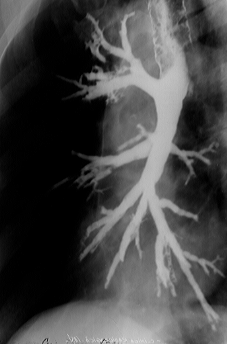 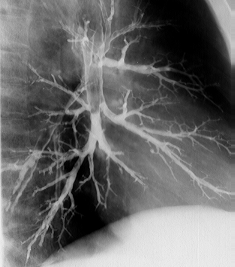 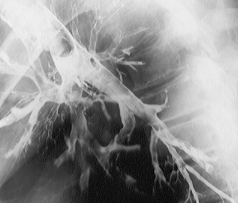 BRONSITA CRONICA: bronhografii
Patologie bronsica
ULCERATII
“NISE” PARIETALE
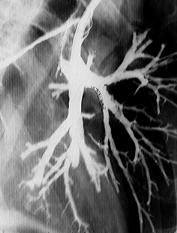 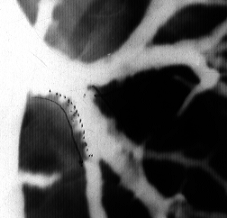 BRONSITA DEFORMANTA
ASTMUL BRONŞIC
Astmul bronşic este o afecţiune caracterizată prin reactivitatea bronşică anormal crescută faţă de stimuli numeroşi şi diverşi, care se manifestă fiziopatologic prin îngustarea căilor respiratorii, ce se remite spontan sau după tratament şi se exprimă clinic prin triada: wheezing, dispnee, tuse.
 Boala are un caracter episodic, evoluând în accese, separate de perioade asimptomatice; crizele durează minute până la ore; există şi astm cu dispnee continuă. 
 Când dispneea este intensă, severă şi durează peste 24 ore vorbim de status astmaticus.
 Incidenţa este de 5% la adulţi şi de 7-10% la copii, raportul băieţi/fetefiind de 2:1; la adulţi, raportul pe sexe este de 1:1.
Etiopatogenia astmului bronşic
 
Factorii implicaţi în etiopatogenia astmului bronşic:

- alergenii,   care   pot   fi   pneumoalergeni,   alergeni   alimentari   şi medicamentoşi, care pătrund pe calea digestivă, şi alergenii de contact; alergenii acţionează pe un teren atopic;
- factorii iritanţi care sunt reprezentaţi de praful de stradă, fum, gazetoxice, oxid de azot, de sulf, hidrocarburi, ozon, aer rece;
- factorii   infecţioşi   cum  ar fi  unele  virusuri  (sinciţial  respirator,paragripal, rinovirusuri) au un rol demonstrat în patogenia astmului bronşic;factorii microbieni sunt încă suspectaţi, fără ca rolul lor să fi fost demonstrat înetiopatogenie (Streptococcus pneumoniae, Stafilococcus aureus, Hemophillus influenzae);
- endoalergenele în cazul astmului bronşic intrinsec, cu infecţie bronşică şi răspuns alergic la antigenele bacteriene;
- factorii psihici: traume, stress, persoanele cu infantilism psihic;
- efortul fizic, mai ales la copii şi tineri, cu apariţia crizei de spasm bronşic după efort;
- factorii genetici: haplotipul HLA 1 şi 8 pentru astmul bronşic atopic.
Hotărâtorii în producerea bolii sunt:
procesele inflamatorii bronşice, infiltraţia cu eozinofile a peretelui bronşic;
hiperreactivitatea bronşică, ca răspuns exagerat la stimuli nespecifici.

In prezent se încearcă un concept integrativ al mecanismelor patogenice celulare, imunologice şi biochimice.

Hiperreactivitatea bronşică se testează prin administrarea de:

histamină, metacolină în aerosoli ce produc bronhoconstricţie şiscăderea VEMS cu >20% din valoarea iniţială;
aerosoli cu apă;
hiperventilaţie de aer rece;	
exerciţiu fizic intens (alergatul).
Controlul   nervos   autonom   se   realizează   prin   fibre   adrenergice, colinergice şi fibre non adrenergice, non colinergice.

Nu există inervaţie simpatică a căilor aeriene; controlul se realizează prin intermediul receptorilor de tip alfa, care, prin stimulare, determină bronhoconstricţie şi de tip beta, care determină bronhodilataţia.

 Mecanismul adrenergic se realizează prin intermediul catecolaminelor circulante care, prin intermediul 3-5 AMP ciclic, permit ieşirea calciului din celulă, acţionând asupra canalelor lente de Ca, cu relaxarea filamentelor de actină şi miozină, realizând astfel bronhodilataţia. 

AMP, denumit al doilea mesager, traduce informaţia la nivelul celulei; degradarea sa este produsă de fosfodiesterază; creşterea cantităţii de 5-AMP ciclic permite menţinerea bronhodilataţiei, cu efect benefic.

Mecanismul colinergic acţionează în sensul constricţiei bronşice, prin intermediul GMP ciclic.

Controlul neadrenergic şi necolinergic se face prin VIP (vasointestinal peptide), cu efect vaso şi bronhodilatator.
Mecanisme patogenice în astmul bronşic

Astmul bronşic alergic este caracterizat printr-o reacţie imună prin care se eliberează mediatori chimici cu acţiune pe musculatura netedă, glandele mucoase şi endoteliul capilar bronşic, cu obstrucţia bronşiilor mici.
Astmul infecţios reprezintă o intricare a reacţiilor inflamatorii iritativenespecifice, asociate sau nu reacţiei imune.
Astmul iritativ are ca stimuli gazele toxice, praful, fumul, hiperventilaţiacare induc bronhoconstricţia, prin stimularea fibrelor colinergice.
Astmul de efort: intervin hiperventilaţia, hipocapnia, hiperreactivitateavagală, dezechilibrul alfa şi beta receptorilor.
Astmul la aspirină se produce consecutiv inhibiţiei ciclooxigenazei şiscăderii cantităţii de prostaglandine cu rol bronhodilatator.
Clinica astmului bronşic
Criza de astm bronşic:
Faza prodromală (aura astmatică);
Faza dispneică;
Faza catarală;
Aura astmatică: strănut, hidroree nazală, senzaţie de uscăciune rino şi orofaringiană, lăcrimare, cefalee, prurit palpebral, senzaţie de gâdilitură laringeană, accese de tuse spasmodică.

2. Faza dispneică debutează după aură. 

Apare de regulă în cursul nopţii (dar nu obligatoriu), datorită predominanţei tonusului vagal. 
Apare brusc o senzaţie de plenitudine toracică, de lipsă de aer, anxietate majoră, care obligă bolnavul să ia poziţia de ortopnee, ce pune în acţiune muşchii inspiratori accesori.
 La examenul obiectiv este palid, cu buzele cianotice, jugularele turgide, trunchiul aplecat anterior pentru a uşura mişcarea diafragmului; inspirul este scurt şi ineficient, expirul este prelungit, dificil, se aude cu zgomot ca un ţiuit (wheezing).
Dispneea este de tip bradipnee expiratorie, cu frecvenţa respiraţiilor între 13-15 pe minut. Coexistă o tuse iritativă, dispneizantă.
 Toracele este blocat în  inspir profund, excursii  costale de mică amplitudine,  freamăt pectoral diminuat pe ambele arii pulmonare (obstrucţie bronşică difuză):
hipersonoritate, expresia emfizemului acut prin trapping aeric în căileaeriene distale;
scăderea/diminuarea murmurului vezicular;
 raluri   sibilante  şi   ronflante   diseminate,   suberepitante,   realizând împreună "zgomotul de porumbar".
Radiografia toracică în cursul atacului de astm evidenţiază:
 torace blocat in inspir profund
 coaste orizontalizate;
 transparenţă pulmonară crescută;
 hiluri etalate;
 diafragm orizontalizat.
Faza catarală este iniţiată de tusea eliberatoare; bolnavul expecto­rează o spută mucoasă, vâscoasă, perlată, cu mulaje bronşice şi spirale Curschmann evidente. 
În raport cu expectoraţia, există un astm uscat, fără spută, şi un astm umed, cu expectoraţie abundentă. 
După expectoraţie, respiraţia devine uşoară, ralurile diminua, murmurul vezicular se ascultă înăsprit (tonus crescut al sfincterului alveolar); 
Se poate produce o criză poliurică, iar după 3 ore bolnavul poate avea respiraţia şi ascultaţia toracală normale.
Astmul din aspergiloza bronho - pulmonară;
Astmul psihic.
Astmul latent cu tulburări clinice minime: diagnostic prin teste de provocare bronşică.
Astmul larvat: cu echivalenţe respiratorii şi extraexpiratorii de astm bronşic:
conjunctivite sezoniere (polinice);
 rinita vasomotorie, periodică şi aperiodică;    
 traheobronşita spasmodică, cu crize de tuse seacă, chintoasă, înprima jumătate a nopţii, fără dispnee;
 dermatita atopică;
 urticaria;
 enterocolita muco-membranoasă;
 migrena;
 edemul Quincke;
 crizele de gută.
Astmul bronşic la copil este febril şi cu polipnee, asemănător unei bronhopneumonii.
Tulburările funcţionale induse de astmul bronşic:
creşterea rezistenţei la flux in caile aeriene, predominentă în expir;
scăderea VEMS;
scăderea capacităţii vitale (CV);
capacitatea pulmonară totală în limite normale sau crescută;
scăderea forţei de retracţie elastică.

Scintigrama cu Xe133 arată modificări în repartiţia sângelui în plămân (perfuzia pulmonară), care este crescută la vârfuri, iar la baze şi în periferie este redusa.
Complicaţiile astmului bronşic:	
a. în criză:
pneumotoraxul spontan;
fracturi costale;
sincopa de tuse;
atelectazii limitate;
b. tardive:     
emfizem pulmonar;
bronşiectazii;
infecţii bronşice repetate;
hipertensiune arterială pulmonară;
cord pulmonar cronic;
fibroze pulmonare.
Starea de rău astmatic
Este o urgenţă medicală: criză de astm cu durată > de 24 ore, rezistentă la tratament; mortalitatea este de 17%. Se poate produce datorită intervenţiei următoarelor cauze:
infecţii bronhopulmonare;
oprire bruscă a corticoterapiei;	.
abuz de simpatomimetice fără administrare concomitentă de corticosteroizi;
administrarea de medicamente ce deprimă-centrul respirator ca opiacee (morfină) şi benzodiazepinice.
Are ca substrat o bronşiolită obliterantă cu insuficienţă respiratorie acută şi cord pulmonar acut. Se însoţeşte de:
 adinamie, incapacitate de a termina o propozitie 
 punerea în acţiune a muşchilor inspiratori accesorii
 diametrul anteroposterior toracic devine egal cu cel transversal
tahicardie (>=110/min),puls paradoxal, jugulare turgide, semn Harzer
 ascultaţie săracă pulmonara
apar elemente de cord pulmonar acut: galop ventricular drept, întărirea şi dedublarea Z2 în focarul pulmonarei, hepatomegalie.
INSUFICIENTA RESPIRATORIE
Definitie: imposibilitatea aparatului respirator de a asigura  hematoza satisfacatoare, rezultand hipoxemie ± hipercarbie, in conditii de repaus si de efort
PaO2 < 60mmHg
SaO2< 92%
Tipul I (insuficienta respiratorie hipoxemica sau partiala)
 PaO2<60mmHg
 PaCO2 = normala/<45mmHg
Cauze:
pneumonii, sdr. de detresa respiratorie acuta, edemul pulmonar acut
 sunturi dreapta-stanga
 anomalii ale raportului ventilatie-perfuzie
 alveolita pulmonara fibrozanta
Tipul II (insuficienta respiratorie hipercapnica sau globala)
PaO2<60mmHg
PaCO2>45mmHg
Cauze: 
 BPOC acutizata, pleurezii intinse
 traumatisme toracice cu fracturi costale multiple
 obezitate, cifoscolioze
 poliomielita, miastenia gravis, sdr. Guillain Barré
Insuficienta respiratorie cronica
 Definitie: este o hipoxemie arteriala permanenta, in afara oricarui puseu evolutiv sau factor agravant

Insuficienta respiratorie acuta
Poate aparea la indivizi sanatosi sau la bolnavi pulmonari, recunoscand patru mecanisme fiziopatologice:
 tulburari de distributie a aerului inspirat
 hipoventilatie alveolara globala
 tulburari de difuziune a gazelor
 scurtcircuit veno-arterial
1. tulburari de distributie a aerului inspirat
-     hipoventilatie a unui teritoriu alveolar cu hiperventilatie in alte teritorii
-     inegalitatea raportului ventilatie-perfuzie (V/Q normal < 0,8)
-      timpului de amestec intrapulmonar (normal 180” )
-      SaO2 (se corecteaza la administrarea de O2)
-     apar in: procese bronsice stenozante, emfizem pulmonar
2. tulburari prin hipoventilatie alveolara globala
- hipoventilatia majoritatii alveolelor
- apar in boli pulmonare (AB, bronsiectazii, emfizem cronic obstructiv, pneumoconioze, tbc)
- in boli extrapulmonare (malformatii toracice, poliomielita, miastenia gravis, obezitate severa)
3. insuficienta respiratorie prin tulburari ale difuziunii gazelor
- alterarea morfologica a membranei alveolare, exsudat/transsudat alveolar, sdr. de bloc alveolo-capilar (fibroze pulmonare, pneumoconioze, acces de astm bronsic)
-  timpului de contact intre sange si aerul alveolar, prin reducerea patului vascular (rezectii pulmonare, emfizem panacinar)
consecinte: hipoxemie si hipocapnie
4. insuficienta respiratorie prin contaminarea venoasa  a sangelui arterial
- apare in suntul pulmonar dreapta-stanga, anevrism arterio-venos, pneumonie, atelectazie, pneumotorax, infiltrate pulmonare
- administrarea de O2 nu corecteaza hipoxemia, PaCO2 = normala
Sindromul clinic din insuficienta respiratorie

Anamneza: informatii despre boala de baza si factorii precipitanti

Examenul obiectiv:
sindromul neuropsihic (prin hipoxie si hipercapnie)  poate merge pana la coma
tulburari respiratorii
tulburari cardio-vasculare
semne renale
eliminare de NaH2PO4, NH4Cl
modificari oculare, miozis, transpiratii abundente, hipersalivatie

Tabloul paraclinic
modificari ale hemoleucogramei
aspecte patologice pe electrocardiograma
examenul radiologic pulmonar: aspecte caracteristice bolii de baza
gazometria sangvina (diagnostic de certitudine): PaO2<60mmHg si PaCO2 normala/>50mmHg
Evolutia insuficientei respiratorii cronice

 insuficienta respiratorie latenta – compensare prin mecanisme adaptative
 stadiul de hipoxemie in repaus (pH  7,35, PaO2 = 75-60mmHg, Sa O2 = 92-95% )
 stadiul de insuficienta respiratorie manifesta, compensata (pH  7,35, PaO2 = 60-50mmHg, Sa O2 = 90-85% )
 stadiul de insuficienta respiratorie decompensata (PaO2 < 45mmHg, PaCO2  70mmHg, pH < 7,35)
Sindromul de detresa respiratorie 

Definitie: este o insuficienta respiratorie acuta produsa de traumatisme majore, aspiratia de continut gastric, infectii sistemice si caracterizat prin aparitia unor infiltrate (zone de atelectazie lobulara) diseminate in ambii plamani, alterarea functiei surfactantului pulmonar si hipoxemie progresiva severa

Sindromul de detresa respiratorie acuta a nou-nascutului: generat de inhalarea de lichid amniotic, maladia membranelor hialine si infectiile bronhopulmonare

Simptomatologie:
 dispnee cu polipnee, cianoza
 PaO2,  PaCO2

Examenul obiectiv:
 tiraj intercostal bilateral
 zone submate alternand cu sonoritate normala
 raluri crepitante diseminate, respiratie suflanta
Criteriile de diagnostic pozitiv
 tahipnee (>25 respiratii/min.)
 infiltrate multilobulare (focare de condensare cu respiratie suflanta si crepitante)
 Rx: edem interstitial si infiltrate bilaterale
 PaO2<75mmHg, PaO2/PAO2 <0,9, presiunea pulmonara blocata < 18mmHg
Factorii de risc
- aspiratia continutului gastric               -   arsuri intinse
- inhalare de gaze toxice                        -   fracturi ale oaselor lungi
- inec                                                      -   pancreatita acuta
- sdr. septice                                           -   traumatisme toracice
- transfuzii multiple                                -   soc anafilactic
- post-cardioversie si chirurgie cardiaca